Laura van der Holst - Chahider
Havo-P
l.vander.holst@niftarlake.nl
SCORE op de Havo!
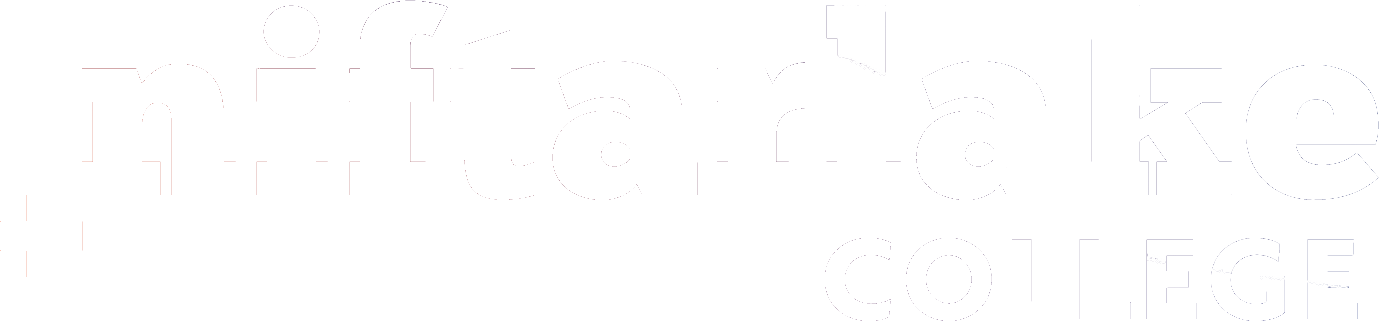 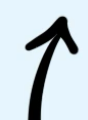 Havo-P
SCORE op de Havo!
Succes van de havoleerling vergroten
Motivatie door leren in het echte leven
Niet uit een boek, maar in de praktijk
Veel keuzes en ruimte voor individuele voorkeuren
Vaardigheden voor het HBO
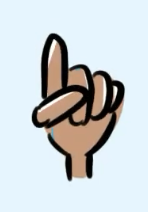 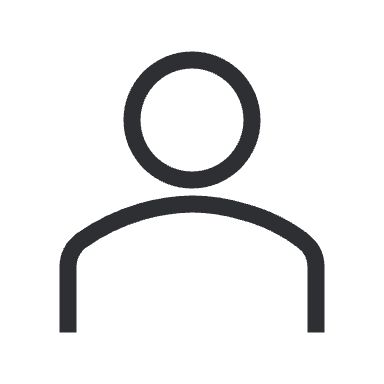 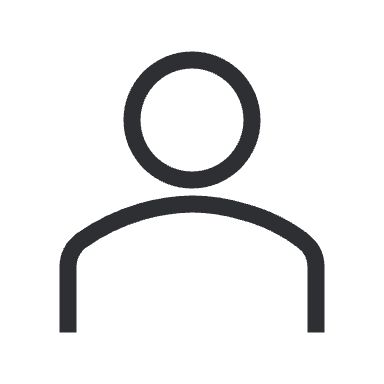 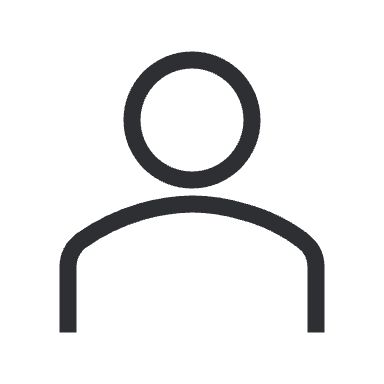 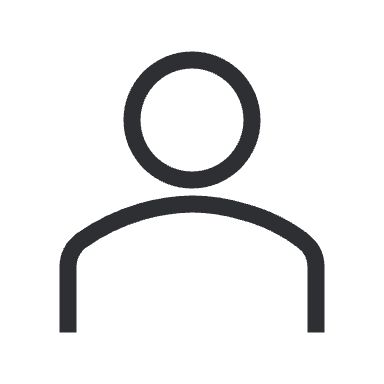 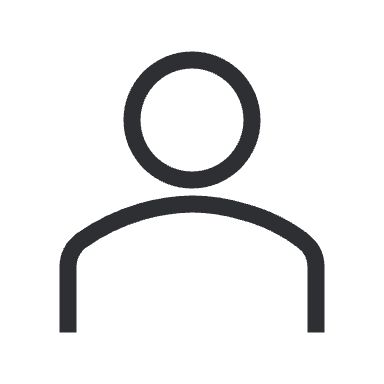 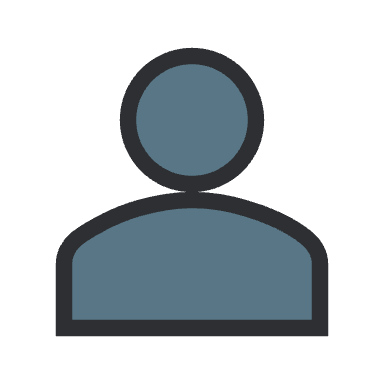 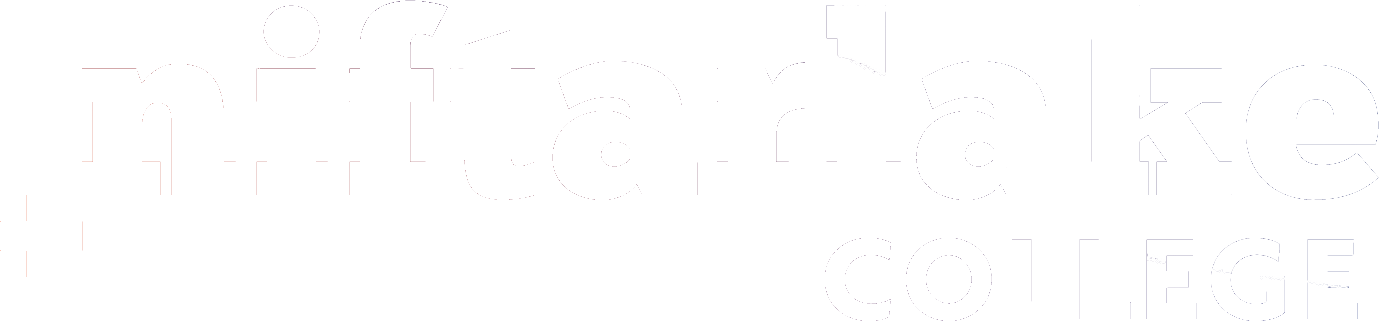 Havo-P
SCORE op de Havo!
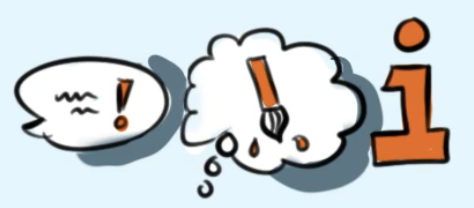 Werken aan specifieke vaardigheden
S amenwerken
C ommuniceren
O nderzoeken
R eflecteren
E igenaarschap
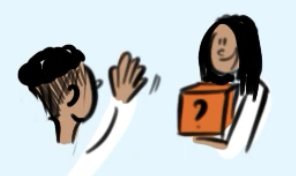 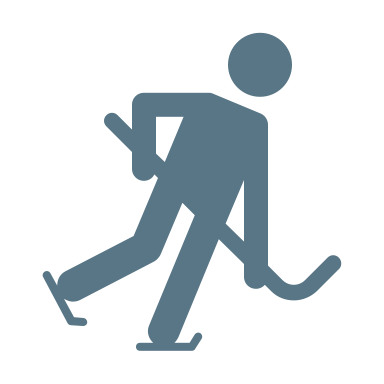 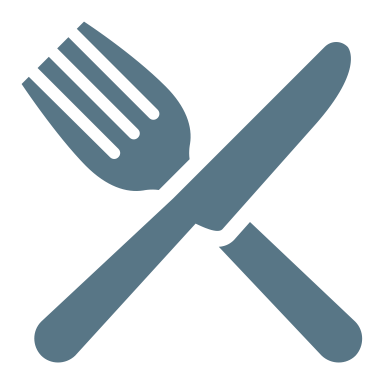 Externe opdrachtgevers
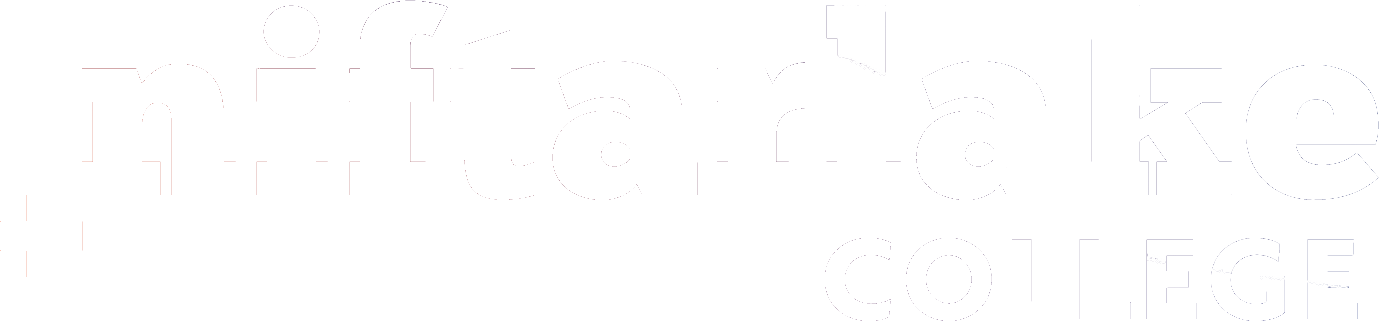 Havo-P
SCORE op de Havo!
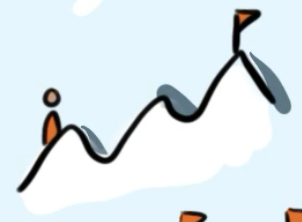 Loopbaanoriëntatie
Opdrachten in verschillende werkvelden
Stages, maatschappelijk en/of commercieel
Reflectie(gesprekken) op persoonlijke doelen/vaardigheden
Studiekeuze(begeleiding)
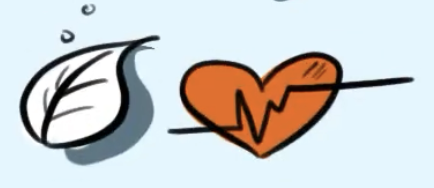 Realistische vraagstukken
Duurzame oplossingen bedenken en realiseren
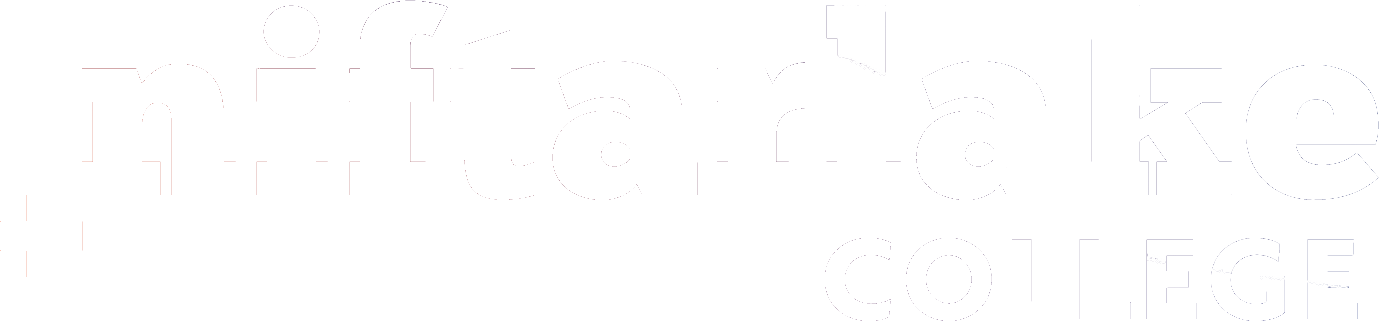 Havo-P
Huidige programma – in ontwikkeling
SCORE op de Havo!
HAVO 4
HAVO 5
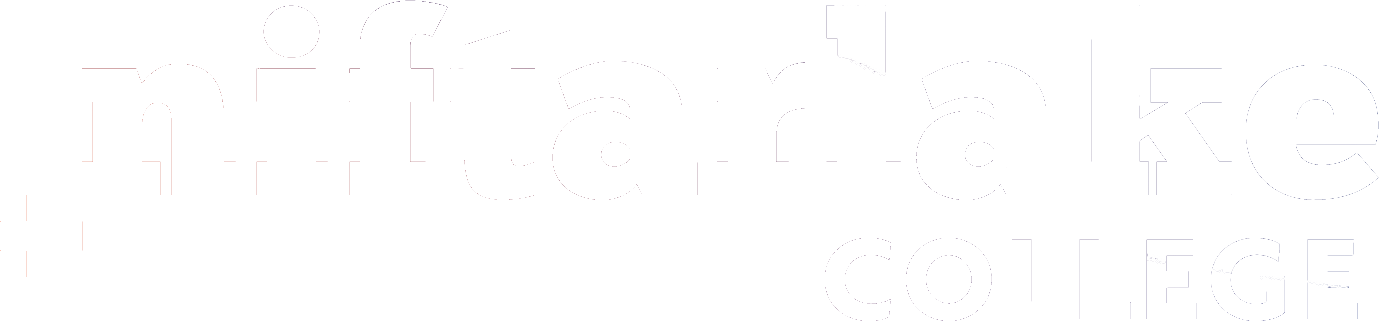 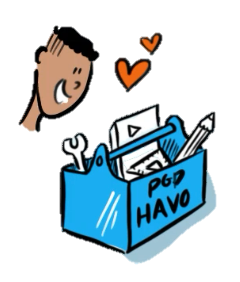 Havo-P
SCORE op de Havo!
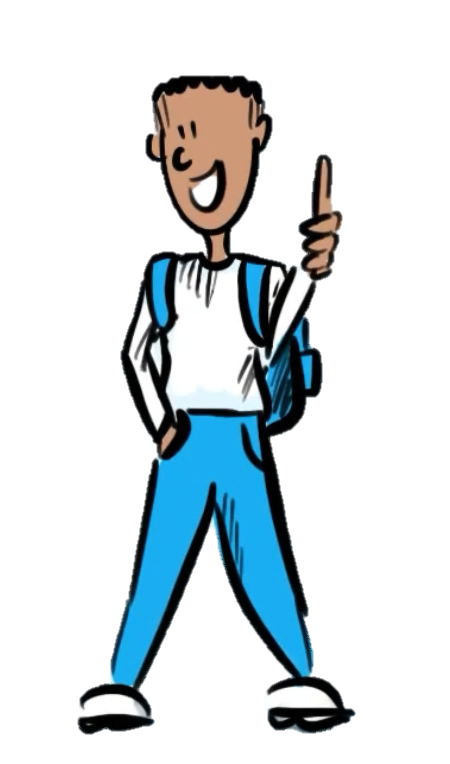 Havo-P is iets voor jou als je: ...
... liever leert door doen dan door in de boeken te duiken;
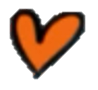 ... ondernemend en proactief bent;
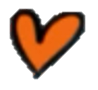 ... niet kunt wachten om te beginnen met werken;
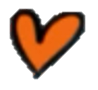 ... graag samenwerkt en communicatief sterk bent;
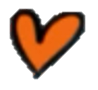 ... een presentatie geven / verslag maken leuker vindt dan het maken van een toets.
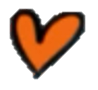 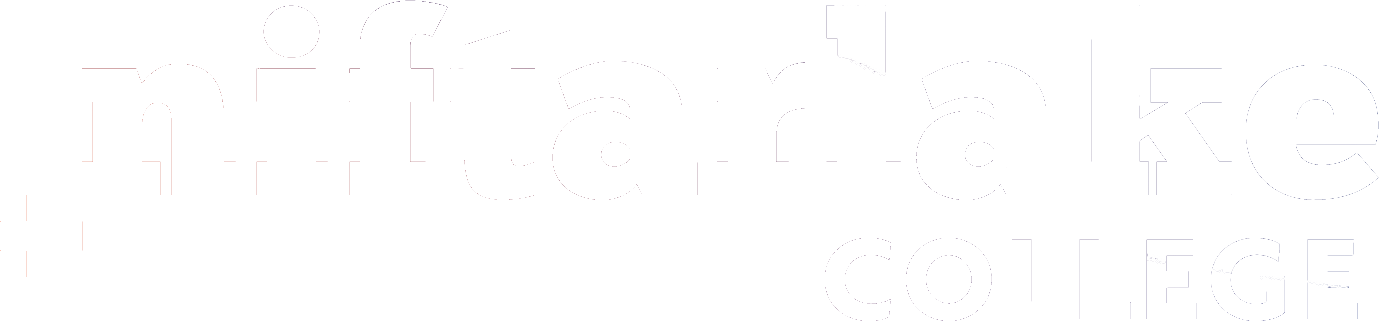 Havo-P
SCORE op de Havo!
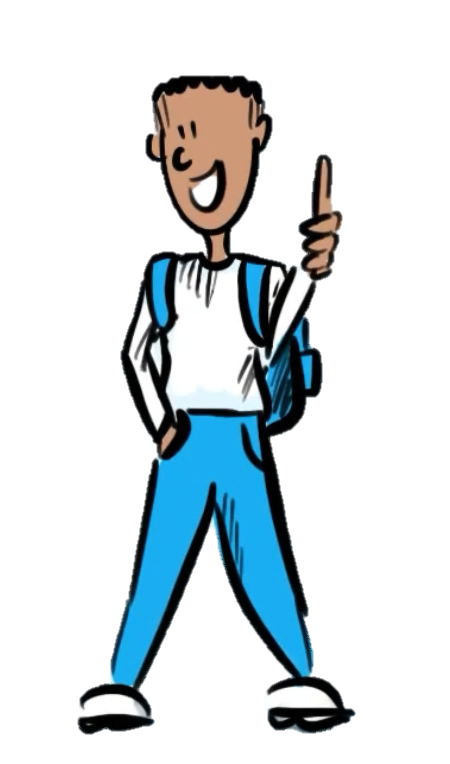 Zijn er nog vragen?
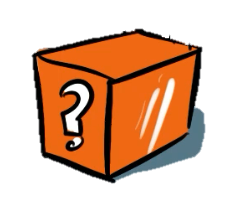 Laura van der Holst - Chahider
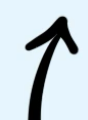 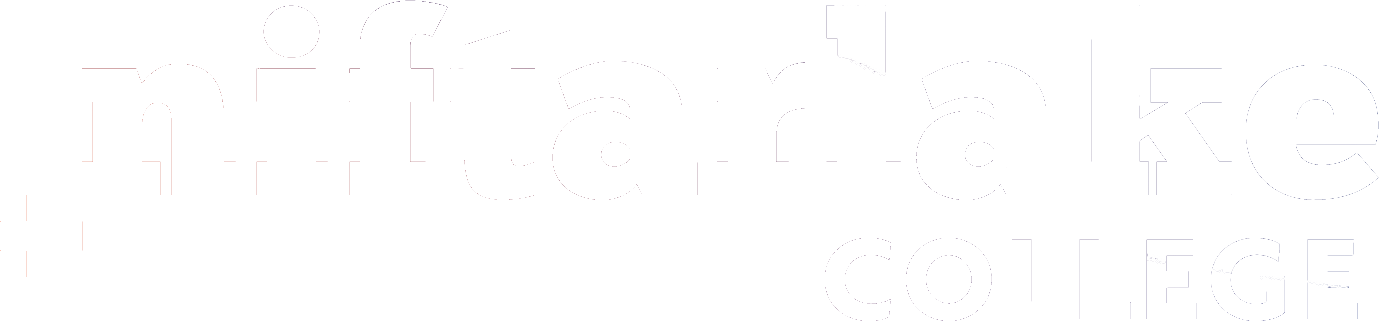 l.vander.holst@niftarlake.nl